汇报者：    xiazaii
添加您的公司名称
清新花卉唯美PPT
NO PRACTICAL COMPLETE FRAMEWORK FOR DYNAMIC PPT TEMPLATE
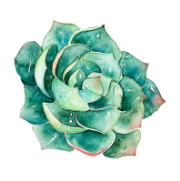 标题文字内容  ADD DIRECTORY ONE TITLES
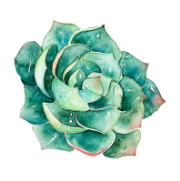 标题文字内容  ADD DIRECTORY ONE TITLES
目录
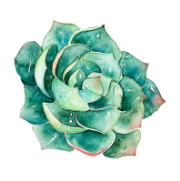 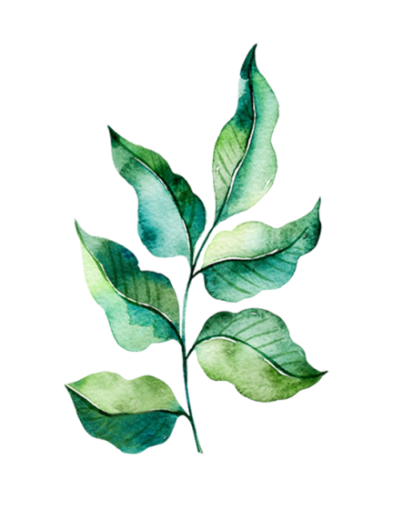 标题文字内容  ADD DIRECTORY ONE TITLES
CATALOG
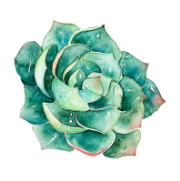 标题文字内容  ADD DIRECTORY ONE TITLES
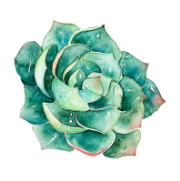 标题文字内容  ADD DIRECTORY ONE TITLES
01
ADD YOUR TITLE HERE
Please read the instructions and work at the end of themanualtemplate. according to your need to draw the text box size
单击此处添加标题
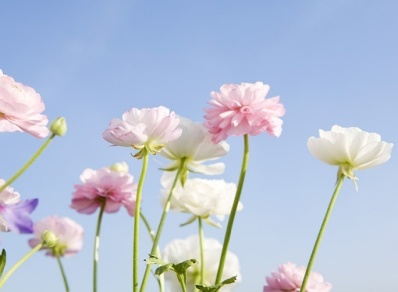 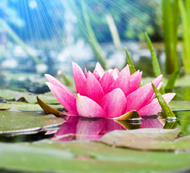 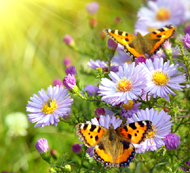 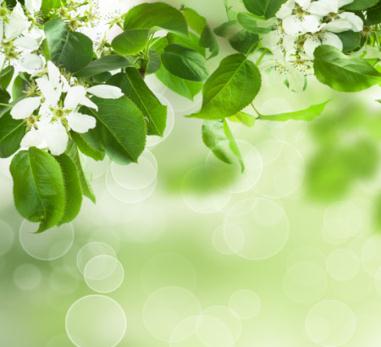 点击添加标题
点击添加标题
点击添加标题
点击添加标题
点击添加标题
点击添加标题
点击添加标题
点击添加标题
轻点此处输入文字内容，PPT模板所有文字图片都可编辑，数据图表都可以修改颜色大小形状
轻点此处输入文字内容，PPT模板所有文字图片都可编辑，数据图表都可以修改颜色大小形状
轻点此处输入文字内容，PPT模板所有文字图片都可编辑，数据图表都可以修改颜色大小形状
轻点此处输入文字内容，PPT模板所有文字图片都可编辑，数据图表都可以修改颜色大小形状
单击此处添加标题
01
02
OPTION
OPTION
点击添加标题
点击添加标题
点击添加标题
点击添加标题
此处输入您的文本请在此处输入您的文本此处输入您的文本此处输入您的文本
此处输入您的文本请在此处输入您的文本此处输入您的文本此处输入您的文本
此处输入您的文本请在此处输入您的文本此处输入您的文本此处输入您的文本
此处输入您的文本请在此处输入您的文本此处输入您的文本此处输入您的文本
03
04
OPTION
OPTION
单击此处添加标题
根据需要添加文字，一页的文字最好不要超过200字
根据需要添加文字，一页的文字最好不要超过200字
根据需要添加文字，一页的文字最好不要超过200字
根据需要添加文字，一页的文字最好不要超过200字
根据需要添加文字，一页的文字最好不要超过200字
根据需要添加文字，一页的文字最好不要超过200字
根据需要添加文字，一页的文字最好不要超过200字
根据需要添加文字，一页的文字最好不要超过200字
单击此处添加标题
点击添加小标题
轻点此处输入文字内容
轻点此处输入文字内容
轻点此处输入文字内容
轻点此处输入文字内容
轻点此处输入文字内容
轻点此处输入文字内容
轻点此处输入文字内容
2014
2015
2016
2009
2011
2013
2010
2012
单击此处添加标题
添加主题
此处输入您的文本请在此处输入您的文本此处输入您的文本此处输入您的文本
添加主题
此处输入您的文本请在此处输入您的文本此处输入您的文本此处输入您的文本此处输入您的文本请在此处输入您的文本此处输入您的文本此处输入您的文本此处输入您的文本请在此处输入您的文本此处输入您的文本此处输入您的文本
单击此处添加标题
点击添加标题
点击添加标题
点击添加标题
点击添加标题
此处输入您的文本请在此处输入您的文本此处输入您的文本此处输入您的文本
此处输入您的文本请在此处输入您的文本此处输入您的文本此处输入您的文本
此处输入您的文本请在此处输入您的文本此处输入您的文本此处输入您的文本
此处输入您的文本请在此处输入您的文本此处输入您的文本此处输入您的文本
02
ADD YOUR TITLE HERE
Please read the instructions and work at the end of themanualtemplate. according to your need to draw the text box size
单击此处添加标题
点击添加标题
点击添加标题
点击添加标题
点击添加标题
此处输入您的文本请在此处输入您的文本此处输入您的文本此处输入您的文本
此处输入您的文本请在此处输入您的文本此处输入您的文本此处输入您的文本
此处输入您的文本请在此处输入您的文本此处输入您的文本此处输入您的文本
此处输入您的文本请在此处输入您的文本此处输入您的文本此处输入您的文本
单击此处添加标题
01
02
03
OPTION
OPTION
OPTION
在此添加标题
在此添加标题
在此添加标题
此处输入您的文本请在此处输入您的文本此处输入您的文本此处输入您的文本
此处输入您的文本请在此处输入您的文本此处输入您的文本此处输入您的文本
此处输入您的文本请在此处输入您的文本此处输入您的文本此处输入您的文本
单击此处添加标题
此处输入您的文本请在此处输入您的文本此处输入您的文本此处输入您的文本此处输入您的文本请在此处输入您的文本此处输入您的文本此处输入您的文本
此处输入您的文本请在此处输入您的文本此处输入您的文本此处输入您的文本
点击添加文本
点击添加文本
点击添加文本
点击添加文本
单击此处添加标题
您的内容打在这里，或者通过复制您的文本后。
您的内容打在这里，或者通过复制您的文本后。
添加文本
添加文本
文字说明
添加文本
添加文本
您的内容打在这里，或者通过复制您的文本后。
您的内容打在这里，或者通过复制您的文本后。
添加文本
添加文本
您的内容打在这里，或者通过复制您的文本后。
您的内容打在这里，或者通过复制您的文本后。
单击此处添加标题
添加标题
添加标题
添加标题
添加标题
轻点此处输入文字内容，PPT模板所有文字图片都可编辑，数据图表都可以修改颜色大小形状轻点此处输入文字内容
轻点此处输入文字内容，PPT模板所有文字图片都可编辑，数据图表都可以修改颜色大小形状轻点此处输入文字内容
轻点此处输入文字内容，PPT模板所有文字图片都可编辑，数据图表都可以修改颜色大小形状轻点此处输入文字内容
轻点此处输入文字内容，PPT模板所有文字图片都可编辑，数据图表都可以修改颜色大小形状轻点此处输入文字内容
此处添加标题内容
点击此处添加内容
点击此处添加内容
此处添加标题内容
点击此处添加内容
点击此处添加内容
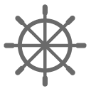 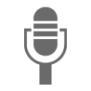 单击此处添加标题
此处添加标题内容
点击此处添加内容
点击此处添加内容
此处添加标题内容
点击此处添加内容
点击此处添加内容
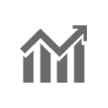 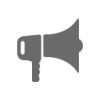 03
ADD YOUR TITLE HERE
Please read the instructions and work at the end of themanualtemplate. according to your need to draw the text box size
单击此处添加标题
添加适当的文字，一页的文字最好不要超过200,添加适当的文字，一页的文字最好不要超过200字
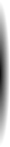 添加适当的文字，一页的文字最好不要超过200,添加适当的文字，一页的文字最好不要超过200字
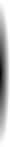 D
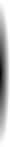 C
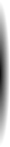 B
添加适当的文字，一页的文字最好不要超过200,添加适当的文字，一页的文字最好不要超过200字
A
添加适当的文字，一页的文字最好不要超过200,添加适当的文字，一页的文字最好不要超过200字
单击此处添加标题
添加文本信息
此处添加说明文字添加说明文字添加说明文字此处添加说明文字此处添加说明文字此处添加说明文字
添加文本信息
此处添加说明文字添加说明文字添加说明文字此处添加说明文字此处添加说明文字此处添加说明文字
添加文本信息
此处添加说明文字添加说明文字添加说明文字此处添加说明文字此处添加说明文字此处添加说明文字
添加文本信息
此处添加说明文字添加说明文字添加说明文字此处添加说明文字此处添加说明文字此处添加说明文字
单击此处添加标题
单击添加文字单击添加文字单击添加文字单击添加文字单击添加文字单击添加文字单击添加文字单击添加文字单击添加文字单击添加文字单击添加文字单击添加文字单击添加文字单击添加文本
后台维护
战略应用
优化升级
关键应用
单击此处添加标题
根据自己的需要添加适当的文字，据研究，在幻灯片中，一页的文字最好不要超过200字
标题
根据自己的需要添加适当的文字，据研究，在幻灯片中，一页的文字最好不要超过200字
标题
标题
标题
根据自己的需要添加适当的文字，据研究，在幻灯片中，一页的文字最好不要超过200字
根据自己的需要添加适当的文字，据研究，在幻灯片中，一页的文字最好不要超过200字
单击此处添加标题
轻点此处输入文字内容，PPT模板所有文字图片都可编辑，数据图表都可以修改颜色大小形状
轻点此处输入文字内容，PPT模板所有文字图片都可编辑，数据图表都可以修改颜色大小形状
轻点此处输入文字内容，PPT模板所有文字图片都可编辑，数据图表都可以修改颜色大小形状
轻点此处输入文字内容，PPT模板所有文字图片都可编辑，数据图表都可以修改颜色大小形状
添加内容
添加内容
添加内容
添加内容
添加
内容
单击此处添加标题
4
您的内容打在这里，或者通过复制您的文本后，在此框中选择粘贴，并选择只保留文字。您的内容打在这里，或者通过复制您的文本后您的内容打在这里。您的内容打在这里，或者通过复制您的文本后，在此框中选择粘贴。
您的内容打在这里，或者通过复制您的文本后，在此框中选择粘贴，并选择只保留文字。您的内容打在这里，或者通过复制您的文本后您的内容打在这里。您的内容打在这里，或者通过复制您的文本后，在此框中选择粘贴。
3
您的内容打在这里，或者通过复制您的文本后，在此框中选择粘贴，并选择只保留文字。您的内容打在这里，或者通过复制您的文本后您的内容打在这里。您的内容打在这里，或者通过复制您的文本后，在此框中选择粘贴。
2
您的内容打在这里，或者通过复制您的文本后，在此框中选择粘贴，并选择只保留文字。您的内容打在这里，或者通过复制您的文本后您的内容打在这里。您的内容打在这里，或者通过复制您的文本后，在此框中选择粘贴。
1
04
ADD YOUR TITLE HERE
Please read the instructions and work at the end of themanualtemplate. according to your need to draw the text box size
单击此处添加标题
40%
轻点此处输入文字内容，PPT模板所有文字图片都可编辑
45%
轻点此处输入文字内容，PPT模板所有文字图片都可编辑
65%
轻点此处输入文字内容，PPT模板所有文字图片都可编辑
85%
轻点此处输入文字内容，PPT模板所有文字图片都可编辑
单击此处添加标题
添加会议主题
添加会议主题
添加会议主题
点击输入简要文字内容
文字内容需概括精炼
不用多余的
点击输入简要文字内容
文字内容需概括精炼
不用多余的
点击输入简要文字内容
文字内容需概括精炼
不用多余的
单击此处添加标题
点击添加小标题
您的内容打在这里，或者通过复制您的文本后，在此框中选择粘贴，并选择只保留文字。您的内容打在这里，或者通过复制您的文本后您的内容打在这里。
第四季度
70%
第一季度
第二季度
52%
第三季度
45%
39%
单击此处添加标题
点击添加标题
点击添加标题
点击添加标题
点击添加标题
点击添加标题
点击添加标题
点击添加标题
点击添加标题
点击添加标题
点击添加标题
添加文字
添加文字
添加文字
添加文字
添加文字
点击添加标题
单击此处添加标题
添加文字
您的内容打在这里，或者通过复制您的文本后，在此框中选择粘贴，并选择只保留
添加文字
您的内容打在这里，或者通过复制您的文本后，在此框中选择粘贴，并选择只保留
添加文字
您的内容打在这里，或者通过复制您的文本后，在此框中选择粘贴，并选择只保留
添加文字
您的内容打在这里，或者通过复制您的文本后，在此框中选择粘贴，并选择只保留
单击此处添加标题
32500
点击输入简要文字内容，文字内容需概括精炼，不用多余的文字修饰。
80%
12340
点击输入简要文字内容，文字内容需概括精炼，不用多余的文字修饰。
70%
单击此处添加标题
点击添加小标题
100
90
80
70
60
50
40
30
20
10
10
20
30
40
50
60
70
80
90
100
A
输入文字
输入文字
B
输入文字
文字
C
输入文字
输入文字
D
输入文字
输入文字
E
输入文字
输入文字
F
输入文字
输入文字
G
输入文字
输入文字
05
ADD YOUR TITLE HERE
Please read the instructions and work at the end of themanualtemplate. according to your need to draw the text box size
单击此处添加标题
添加标题
添加标题
添加标题
点击输入简要文字内容，文字内容需概括精炼，不用多余的文字修饰。
点击输入简要文字内容，文字内容需概括精炼，不用多余的文字修饰。
点击输入简要文字内容，文字内容需概括精炼，不用多余的文字修饰。
添加标题
添加标题
添加标题
添加标题
添加标题
添加标题
添加标题
添加标题
添加标题
添加标题
添加标题
添加标题
单击此处添加标题
轻点此处输入文字内容
轻点此处输入文字内容
轻点此处输入文字内容
单击添加标题
添加标题
添加标题
添加标题
轻点此处输入文字内容，PPT模板所有文字图片都可编辑
轻点此处输入文字内容，PPT模板所有文字图片都可编辑
轻点此处输入文字内容，PPT模板所有文字图片都可编辑
3
2
1
添加标题
添加标题
添加标题
轻点此处输入文字内容
轻点此处输入文字内容
轻点此处输入文字内容
单击此处添加标题
添加内容
添加内容
添加内容
您的内容打在这里，或者通过复制您的文本后，在此框中选择粘贴，并选择只保留文字。
您的内容打在这里，或者通过复制您的文本后，在此框中选择粘贴，并选择只保留文字。
单击此处添加标题
单击此处添加标题
01
05
02
点击添加标题
04
03
点击添加标题
点击添加标题
点击添加标题
点击添加标题
PPT模板下载：www.1ppt.com/moban/     行业PPT模板：www.1ppt.com/hangye/ 
节日PPT模板：www.1ppt.com/jieri/           PPT素材下载：www.1ppt.com/sucai/
PPT背景图片：www.1ppt.com/beijing/      PPT图表下载：www.1ppt.com/tubiao/      
优秀PPT下载：www.1ppt.com/xiazai/        PPT教程： www.1ppt.com/powerpoint/      
Word教程： www.1ppt.com/word/              Excel教程：www.1ppt.com/excel/  
资料下载：www.1ppt.com/ziliao/                PPT课件下载：www.1ppt.com/kejian/ 
范文下载：www.1ppt.com/fanwen/             试卷下载：www.1ppt.com/shiti/  
教案下载：www.1ppt.com/jiaoan/        
字体下载：www.1ppt.com/ziti/
单击此处添加标题
2015
2016
2017
2014
点击添加标题
点击添加标题
点击添加标题
点击添加标题
1
2
3
4
轻点此处输入文字内容，PPT模板所有文字图片都可编辑，数据图表都可以修改颜色大小形状轻点此处输入文字内容
轻点此处输入文字内容，PPT模板所有文字图片都可编辑，数据图表都可以修改颜色大小形状轻点此处输入文字内容
轻点此处输入文字内容，PPT模板所有文字图片都可编辑，数据图表都可以修改颜色大小形状轻点此处输入文字内容
轻点此处输入文字内容，PPT模板所有文字图片都可编辑，数据图表都可以修改颜色大小形状轻点此处输入文字内容
单击此处添加标题
点击添加标题
点击添加标题
点击添加标题
轻点此处输入文字内容，PPT模板所有文字图片都可编辑，数据图表都可以修改颜色大小形状
轻点此处输入文字内容，PPT模板所有文字图片都可编辑，数据图表都可以修改颜色大小形状
轻点此处输入文字内容，PPT模板所有文字图片都可编辑，数据图表都可以修改颜色大小形状
2015年销售额
0.9
2016年实现销售额
1.0
2017年目标销售额
1.1
单击此处添加标题
点击添加标题
点击添加标题
点击添加标题
点击添加标题
轻点此处输入文字内容，PPT模板所有文字图片都可编辑，数据图表都可以修改颜色大小形状
轻点此处输入文字内容，PPT模板所有文字图片都可编辑，数据图表都可以修改颜色大小形状
轻点此处输入文字内容，PPT模板所有文字图片都可编辑，数据图表都可以修改颜色大小形状
轻点此处输入文字内容，PPT模板所有文字图片都可编辑，数据图表都可以修改颜色大小形状
文字说明
文字说明
文字说明
文字说明
汇报者：
xiazaii
添加您的公司名称
感谢您的观看
NO PRACTICAL COMPLETE FRAMEWORK FOR DYNAMIC PPT TEMPLATE